Зима в картинах русских художников
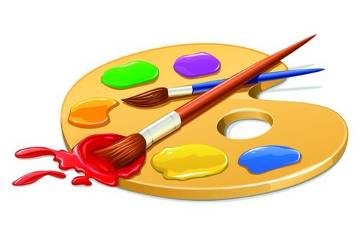 Составила: Зверькова Г.Г.
ЛЕВИТАНИсаак Ильич. Деревня. Зима. 1877-1878
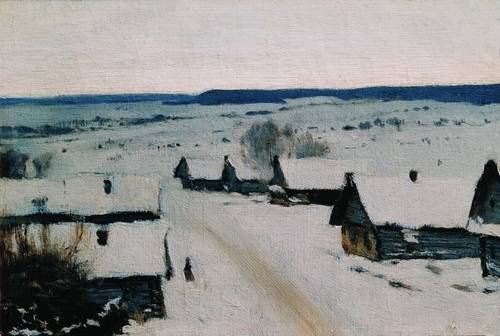 ЖУКОВСКИЙ
Станислав Юлианович
Зима. 1910
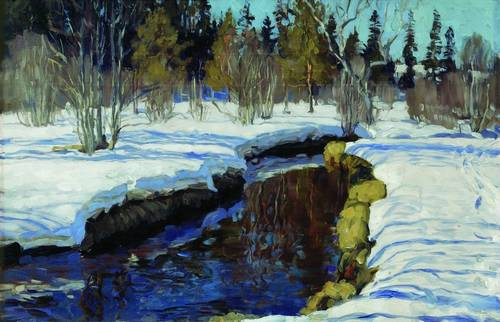 .
КУСТОДИЕВ
Борис Михайлович.
Зима. 1916
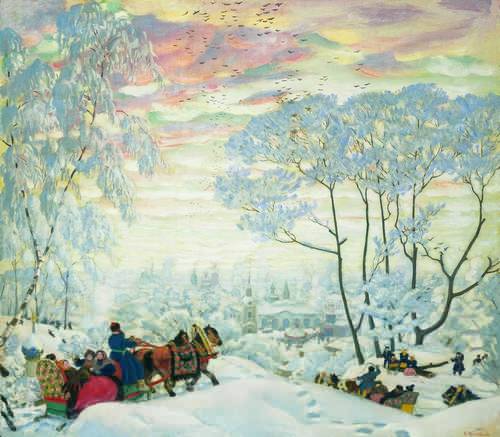 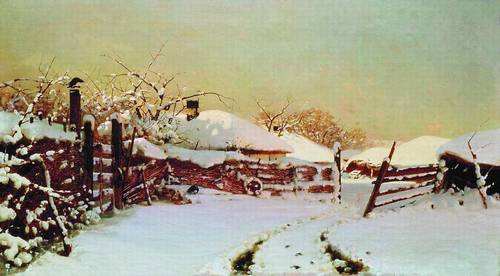 ДУБОВСКОЙ  Николай Никанорович.
 Зима. 1884
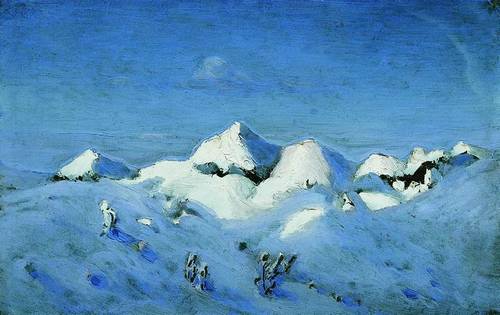 КУИНДЖИ Архип Иванович. Зима
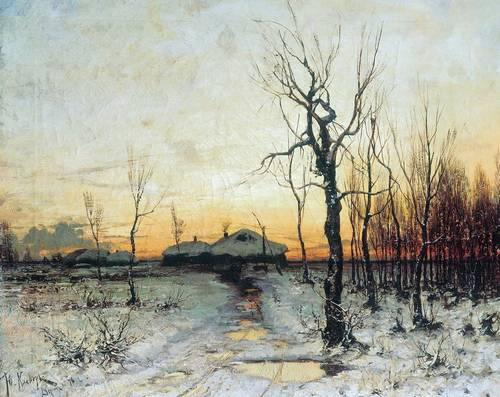 КЛЕВЕР Юлий Юльевич. Зима 1876
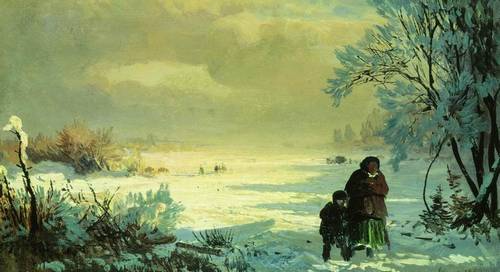 ВАСИЛЬЕВ  Федор Александрович.
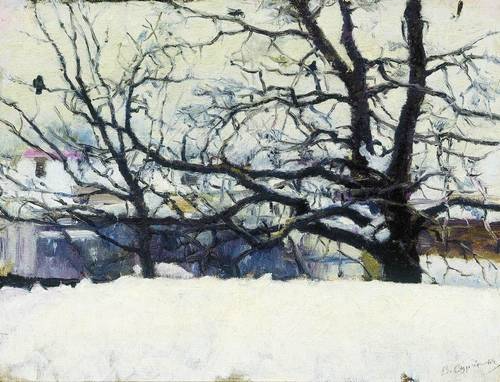 СУРИКОВ
Василий Иванович. Зима в Москве.1884
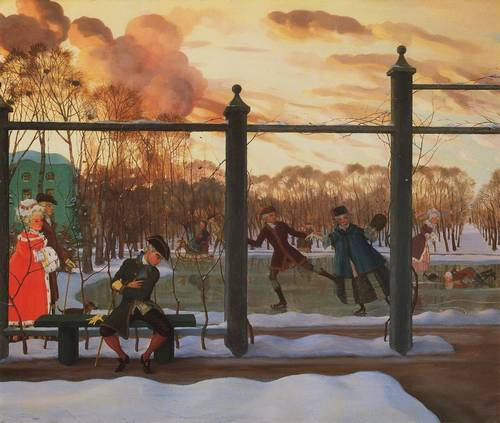 СОМОВ  Константин Андреевич. Зима.Каток.1015
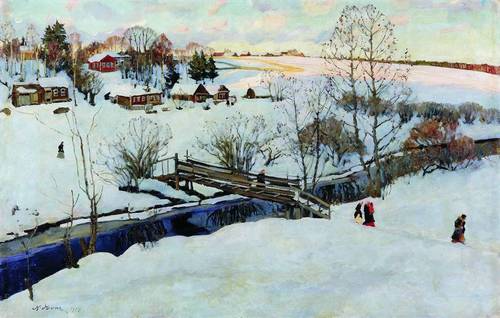 ЮОН
Константин Федорович. Зима. Мостик.1914
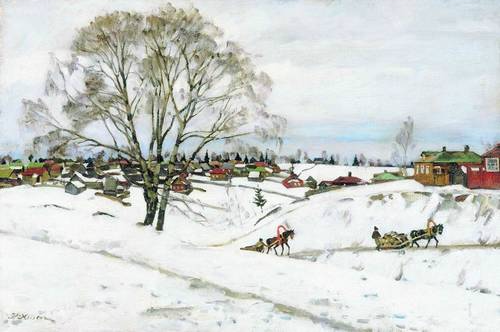 ЮОН Константин Федорович. Черные берёзы. Сергиев Пасад. 1921
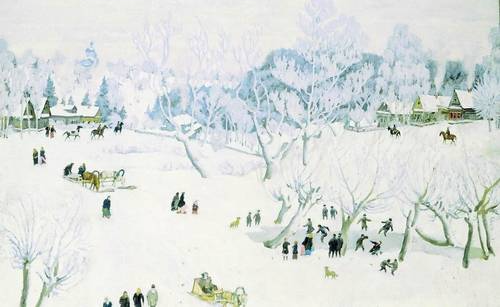 Зима в картинах русских художников
Иллюстрации - http://www.art-catalog.ru/artist.php?id_artist=381